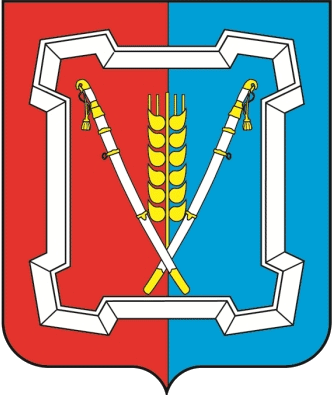 Отчет
об исполнении бюджета
Курского муниципального района
Ставропольского края за 2017 год
Докладчик: Мишина Елена Владимировна – начальник Финансового управления администрации Курского муниципального района Ставропольского края
Исполнение бюджета
тыс. руб.
ДОХОДЫ
1 208 187,80
101,2%
РАСХОДЫ
1 199 833,59
98,4%
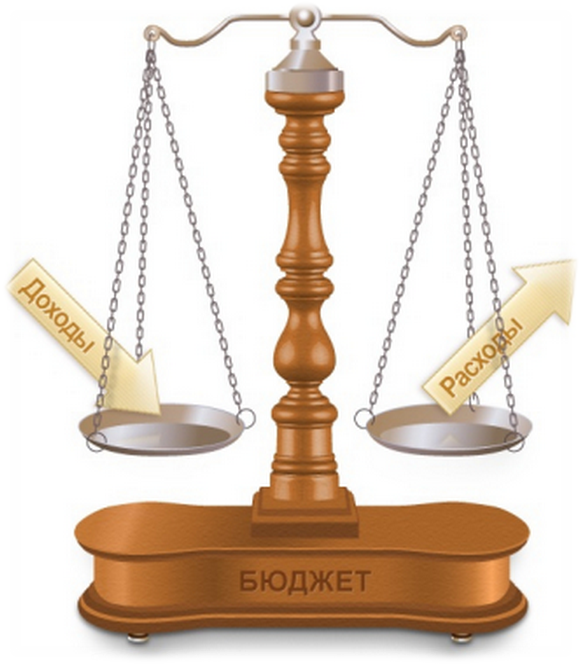 Структура доходов Курского района Ставропольского края
тыс. руб.
1 208 187,80
Удельный вес собственных доходов по сравнению с 2016 годом увеличился на 0,3%
Общий объем поступивших доходов
тыс. руб.
Объем собственных доходов
тыс. руб.
Исполнение в разрезе доходных источников
тыс. руб.
По итогам 2017 года исполнение доходов по ключевым показателям выглядит следующим образом:
тыс. руб.
В результате проведенных мероприятий дополнительно погашено за отчетный период НДФЛ – 11 617,49 тыс.руб., в бюджет Курского муниципального района от перечисленной задолженности поступило 4 182,3 тыс.руб. (по нормативу – 36%).
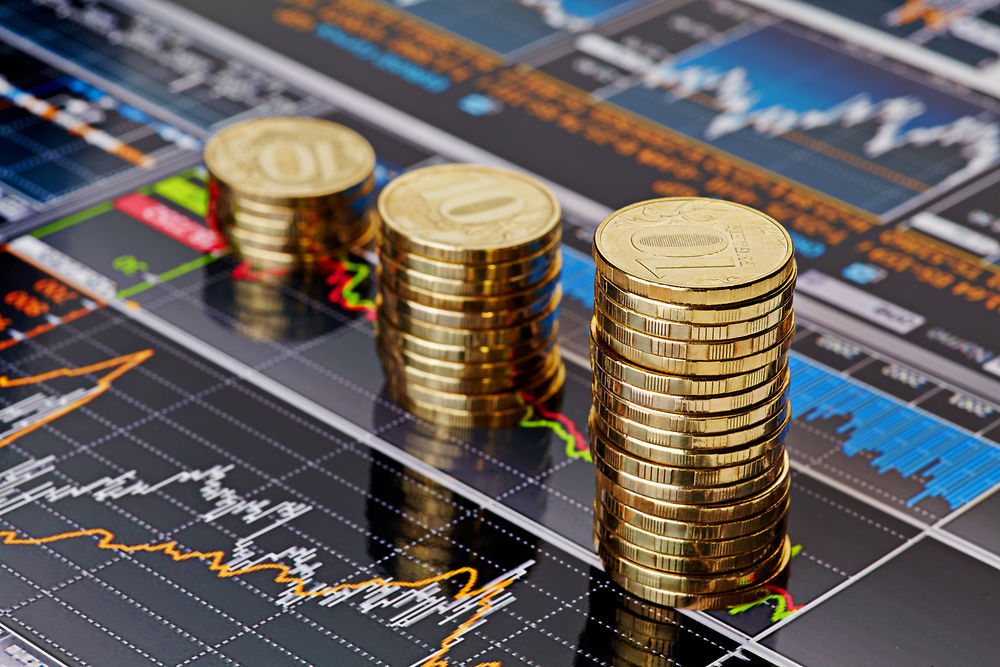 Исполнение расходной части бюджета
тыс. руб.
Исполнение 98,8%
Исполнение 98,4%
Доля финансирования отраслей социально-культурной сферы в расходах местного бюджета
тыс. руб.
Расходы
1 199 833,59
Социально-культурная сфера
На 2017 год бюджет Курского муниципального района Ставропольского края по расходам сформирован 
по 12 муниципальным программам
тыс. руб.
Исполнение расходной части бюджета в разрезе отраслей
тыс. руб.
Кассовое исполнение в 2017 году
тыс. руб.
352 386,33
29,4%
255 001,60
21,2%
324 620,32
27,1%
Структура расходов бюджета Курского муниципального района в разрезе экономических статей расходов
тыс. руб.
4,35%
5,44%
43,61%
26,06%
3,61%
11,15%
5,01%
Кредиторская задолженность по социальным выплатам по состоянию на 01.01.2018 г. – отсутствует
тыс. руб.
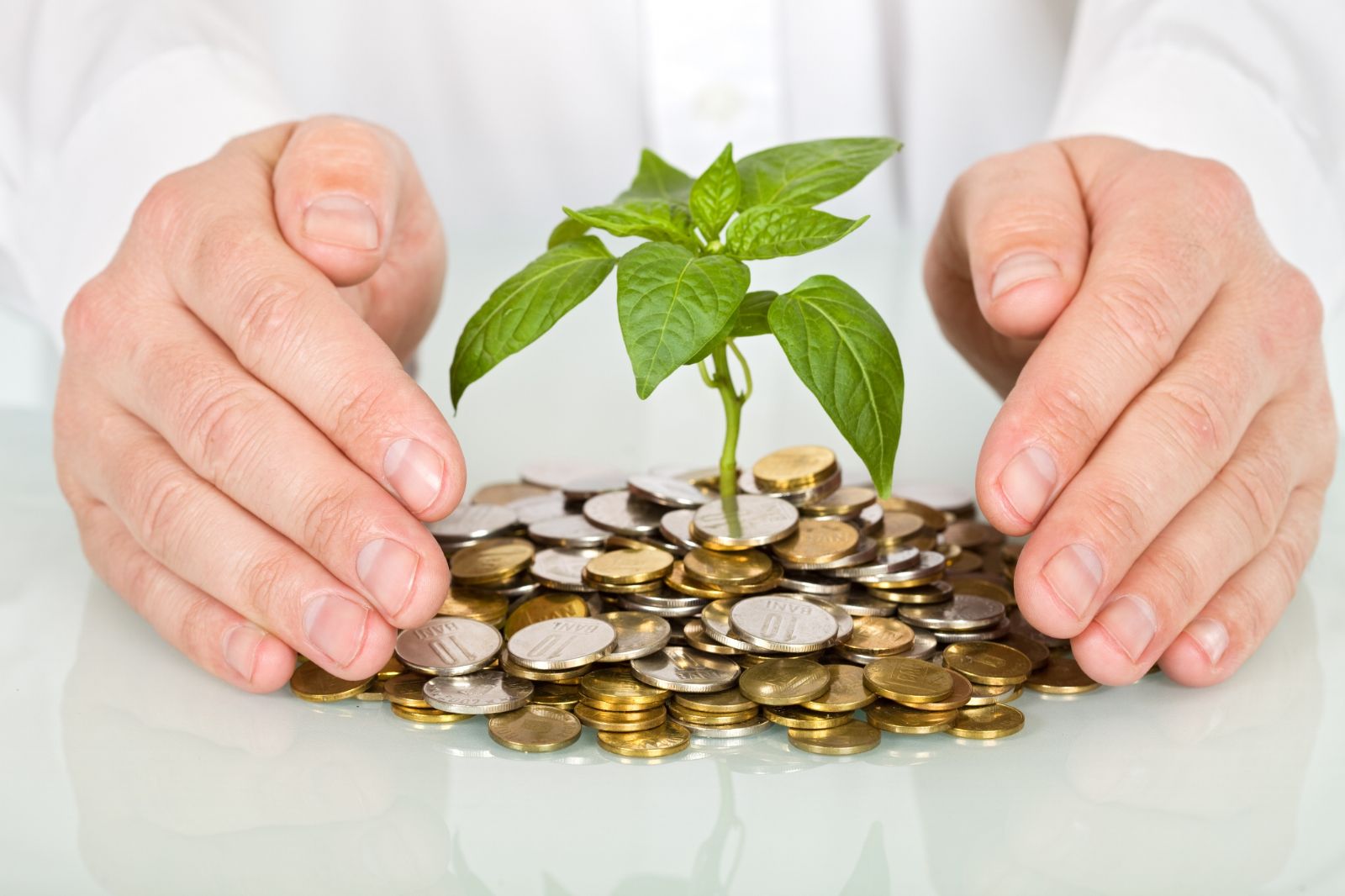 Постановлением правительства Ставропольского края от 27 декабря 2016 года № 550-п для муниципальных образований района утверждены нормативы формирования расходов на содержание органов местного самоуправления
50286,81= 82,87%
Норматив = 60685,09